Natation scolaireEduquer à la santé et à la sécurité
Pistes de réflexion

Equipe EPS1 SARTHE
Equipe EPS 1 Sarthe - Janvier 2020
ECHELLE DESCRIPTIVE SAVOIR NAGER – LA SECURITE
Equipe EPS 1 Sarthe - Janvier 2020
Règles de sécurité
La très grande majorité des accidents de noyade sont la conséquence du non respect des règles de sécurité
4 thèmes à l’école:
Se préparer pour aller à la piscine
Connaitre et respecter les règles d’hygiène 
Connaitre et respecter les règles de sécurité de la piscine, de la baignade
Les règles de vie
Equipe EPS 1 Sarthe - Janvier 2020
4 thèmes
Les règles de vie
Je  dois marcher sur le bord du bassin
Je ne bouscule pas mes camarades
J’attends mon tour
Je saute quand il n’y a personne devant moi
Les règles de sécurité
Je reconnais le petit bain, le grand bain – où j’ai pieds, où je n’ai pas pieds
Je vois le maitre nageur de surveillance
Je connais et je respecte les signaux pour entrer et sortir de l’eau, le signal de sortie d’urgence
Je mets seul, j’enlève seul ma ceinture
Je sais où et pour quel exercice je dois mettre la ceinture, je  peux ne pas la mettre…
Les règles de santé et d’hygiène
Maillot de bain et pas de short de bain
Je passe aux toilettes
Je me douche et me savonne
Je passe au pédiluve
Se préparer
Faire ressortir les représentations
Je sais faire mon sac
Je sais ce que je vais faire avant de partir
Equipe EPS 1 Sarthe - Janvier 2020
Mon sac de piscinetrouve l’intrus
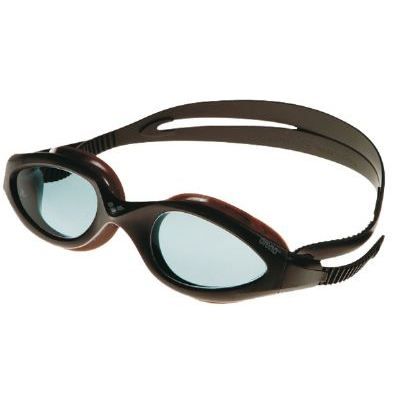 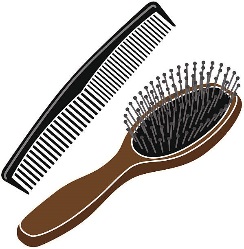 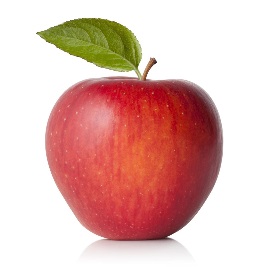 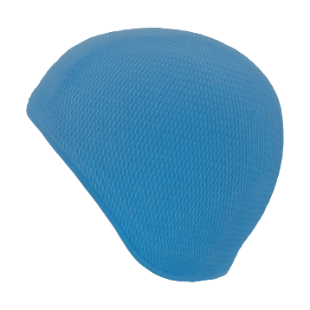 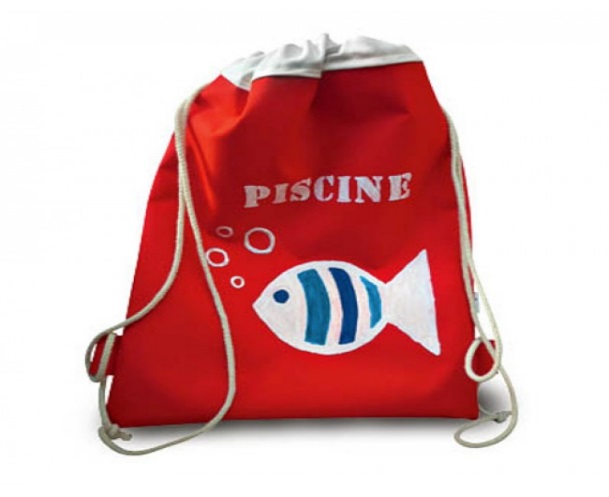 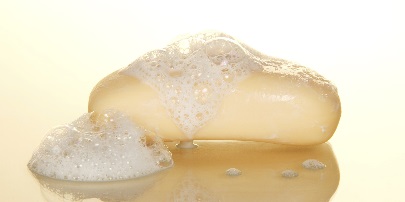 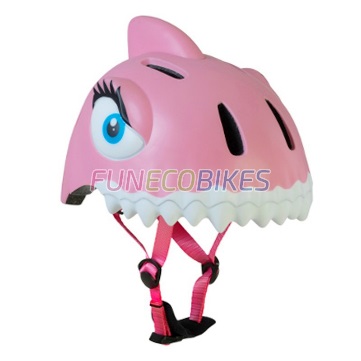 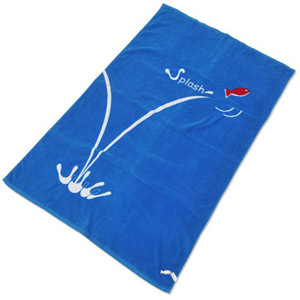 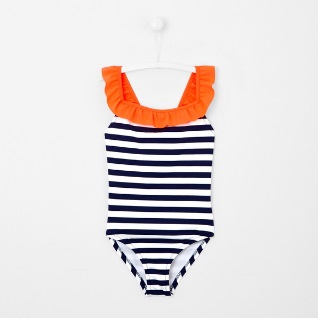 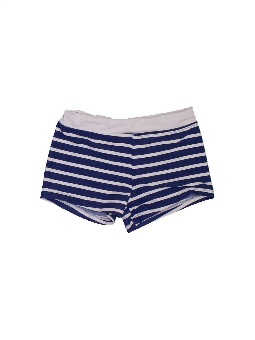 Equipe EPS 1 Sarthe - Janvier 2020
J’arrive à la piscine et je dois…je replace les images dans l’ordre
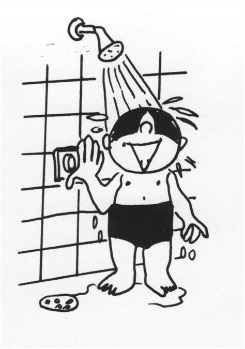 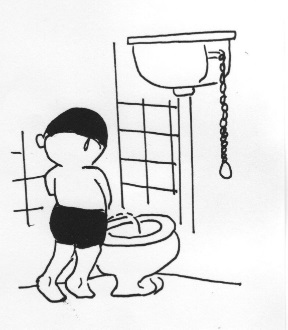 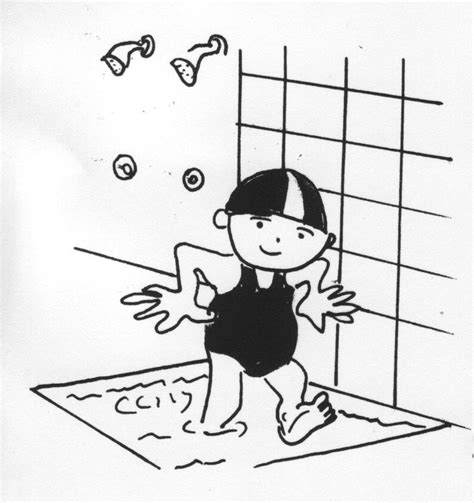 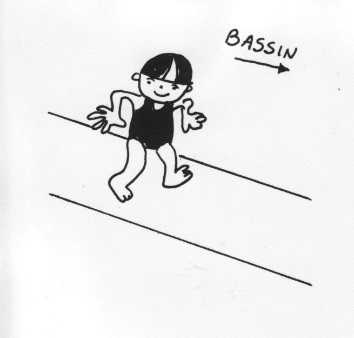 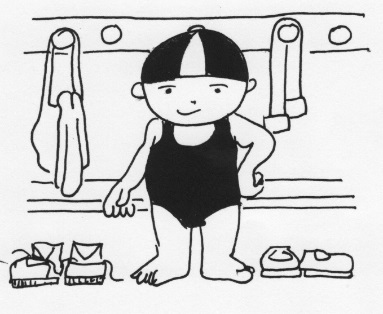 Dessins Equipe EPS1 Rhône
Equipe EPS 1 Sarthe - Janvier 2020
Les règles de la piscine
Equipe EPS 1 Sarthe - Janvier 2020
Quelle profondeur? Où j’ai pied? Où je n’ai pas pied?
1,50 m
0,80 m
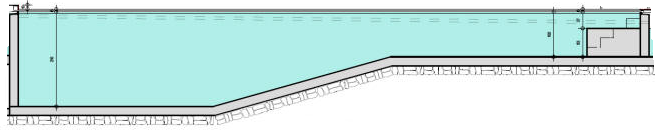 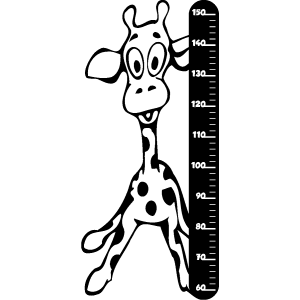 8,00 m
8,00 m
8,00 m
Equipe EPS 1 Sarthe - Janvier 2020
Où est-ce que je dois mettre ma ceinture? Où est-ce que je n’ai pas besoin de la mettre?
1,50 m
0,80 m
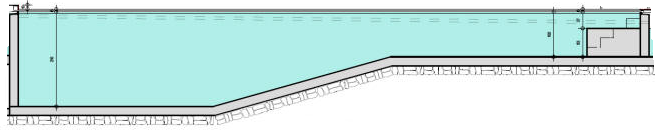 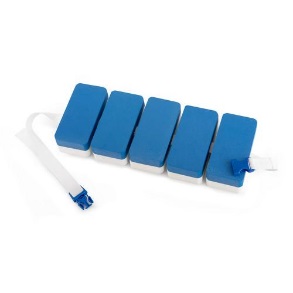 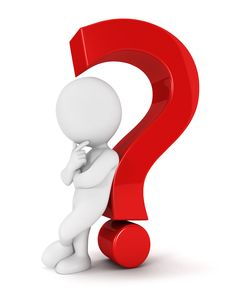 8,00 m
8,00 m
8,00 m
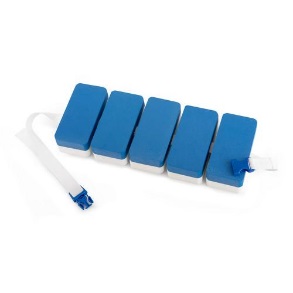 Equipe EPS 1 Sarthe - Janvier 2020
J’arrive à la plage, je me renseigne
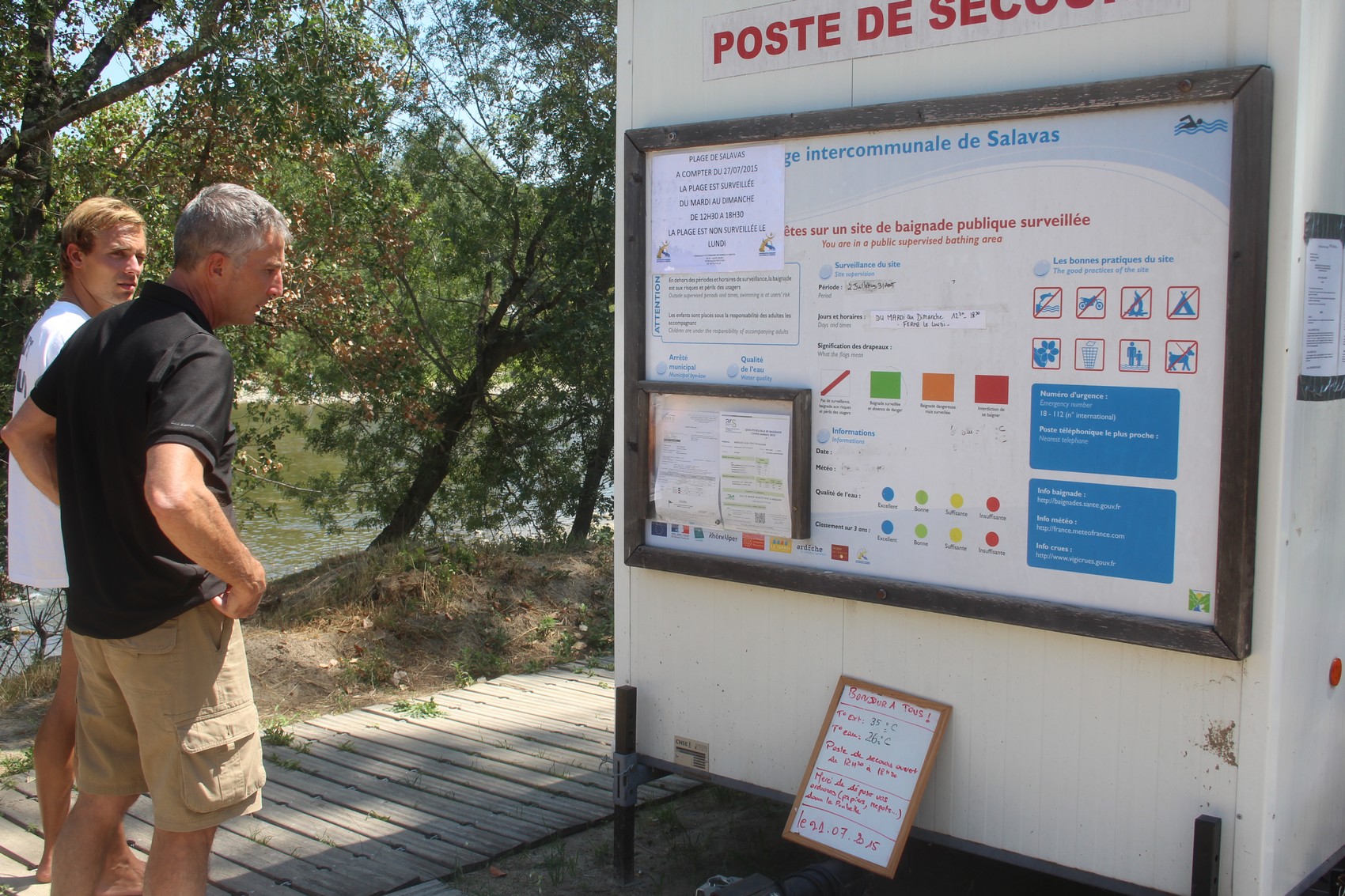 Equipe EPS 1 Sarthe - Janvier 2020
Les règles de sécurité à la plage
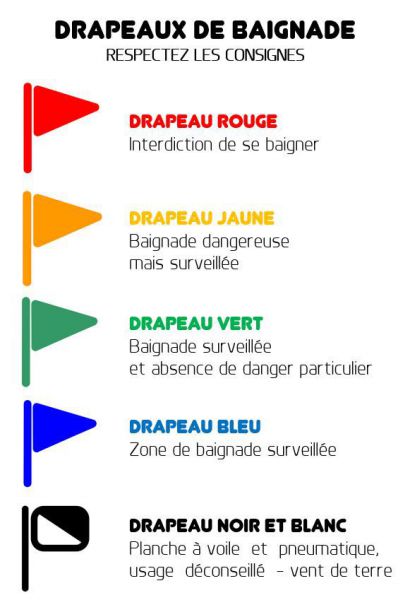 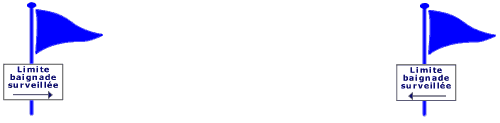 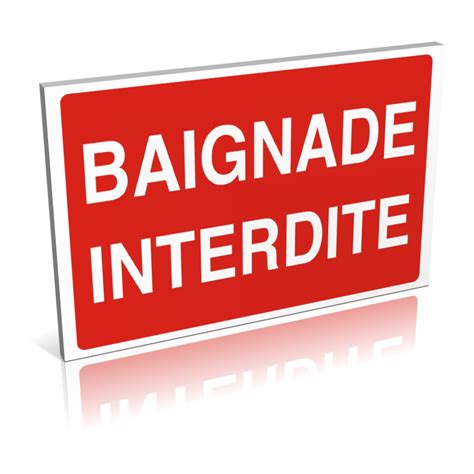 Equipe EPS 1 Sarthe - Janvier 2020
Je repère les maitres nageurs de surveillance
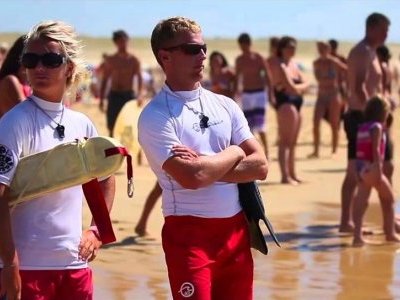 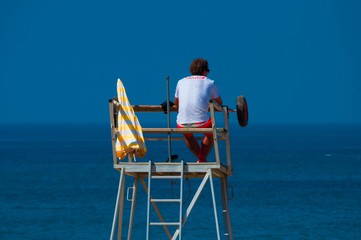 Equipe EPS 1 Sarthe - Janvier 2020
La plage se partage
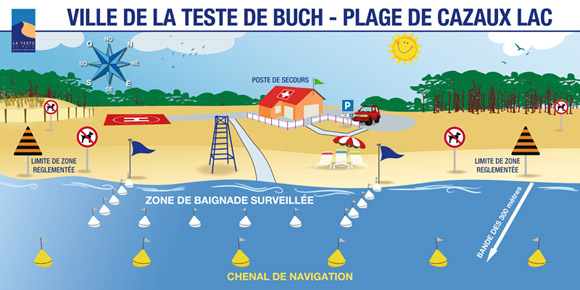 Equipe EPS 1 Sarthe - Janvier 2020
Les règles de la baignade
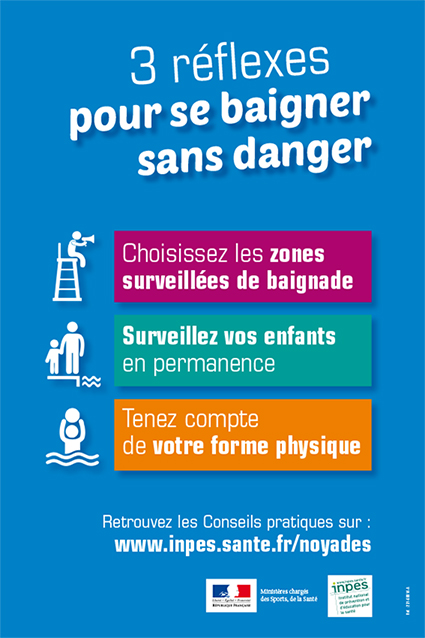 Equipe EPS 1 Sarthe - Janvier 2020
Equipe EPS 1 Sarthe - Janvier 2020
Se préparer
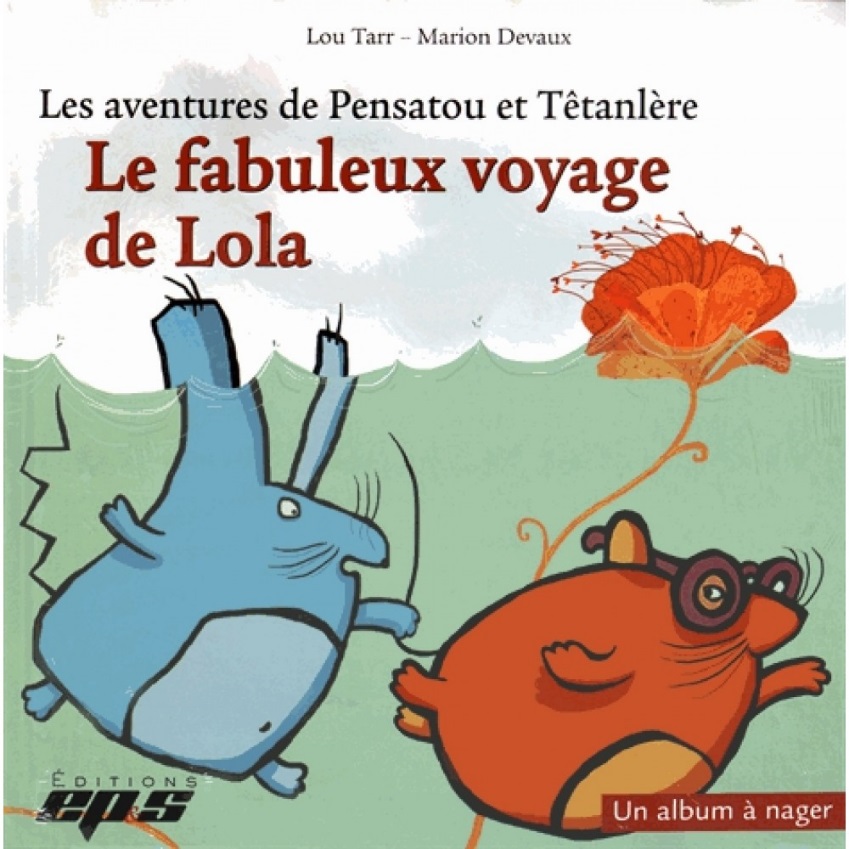 Equipe EPS 1 Sarthe - Janvier 2020